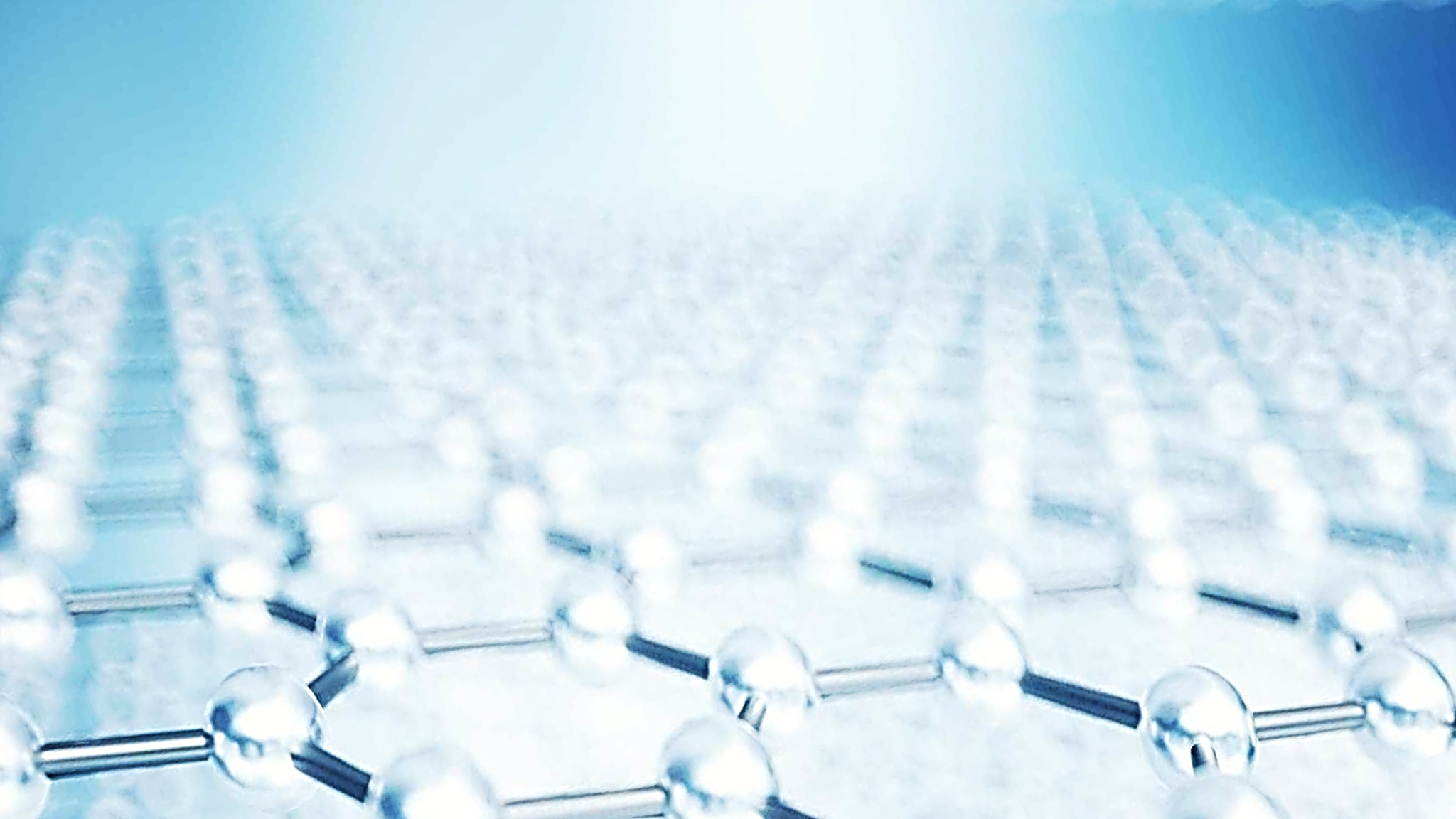 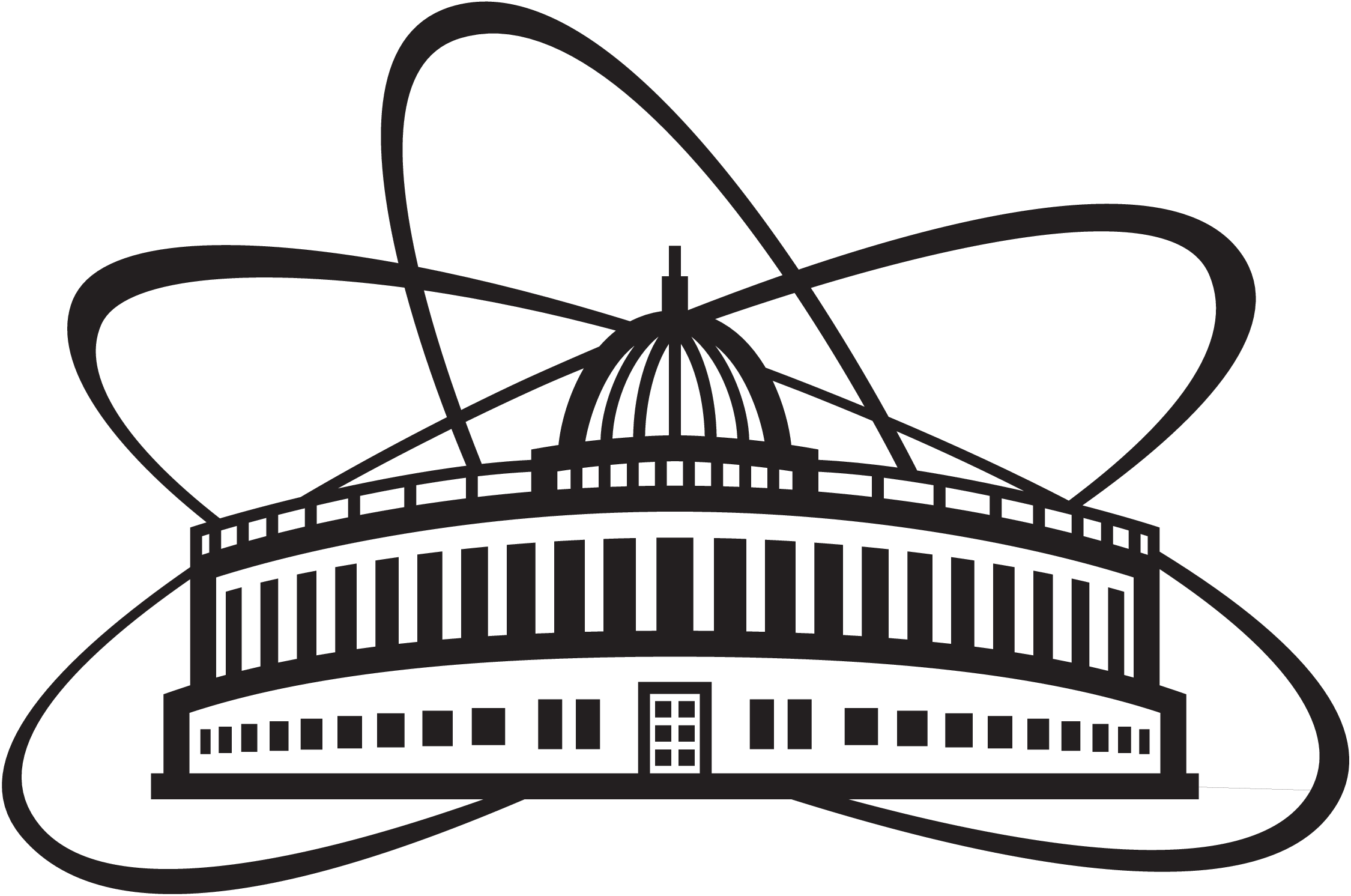 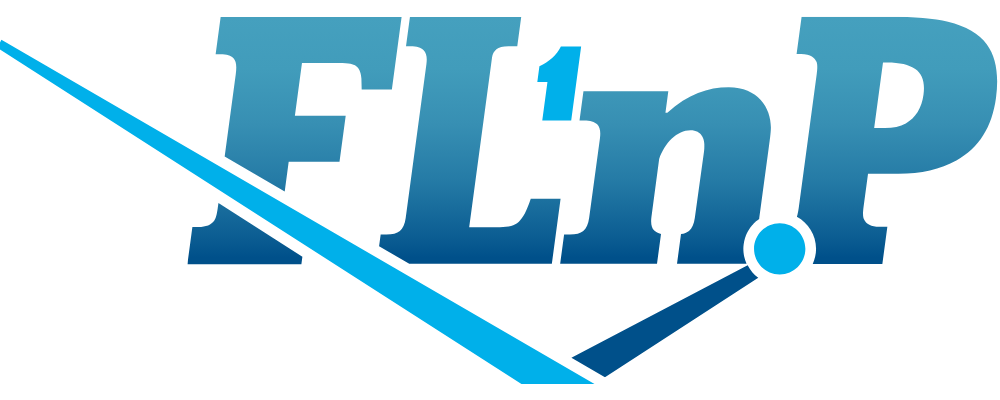 Pressure effect on crystal, magnetic structure and vibrational properties of van der Waals materials
O.N. Lis, D.P. Kozlenko, S.E. Kichanov, E.V. Lukin, I. Yu. Zel
Motivation
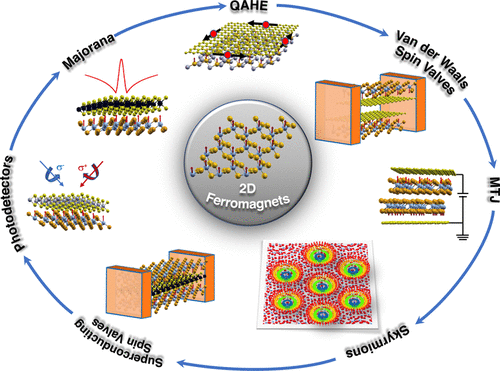 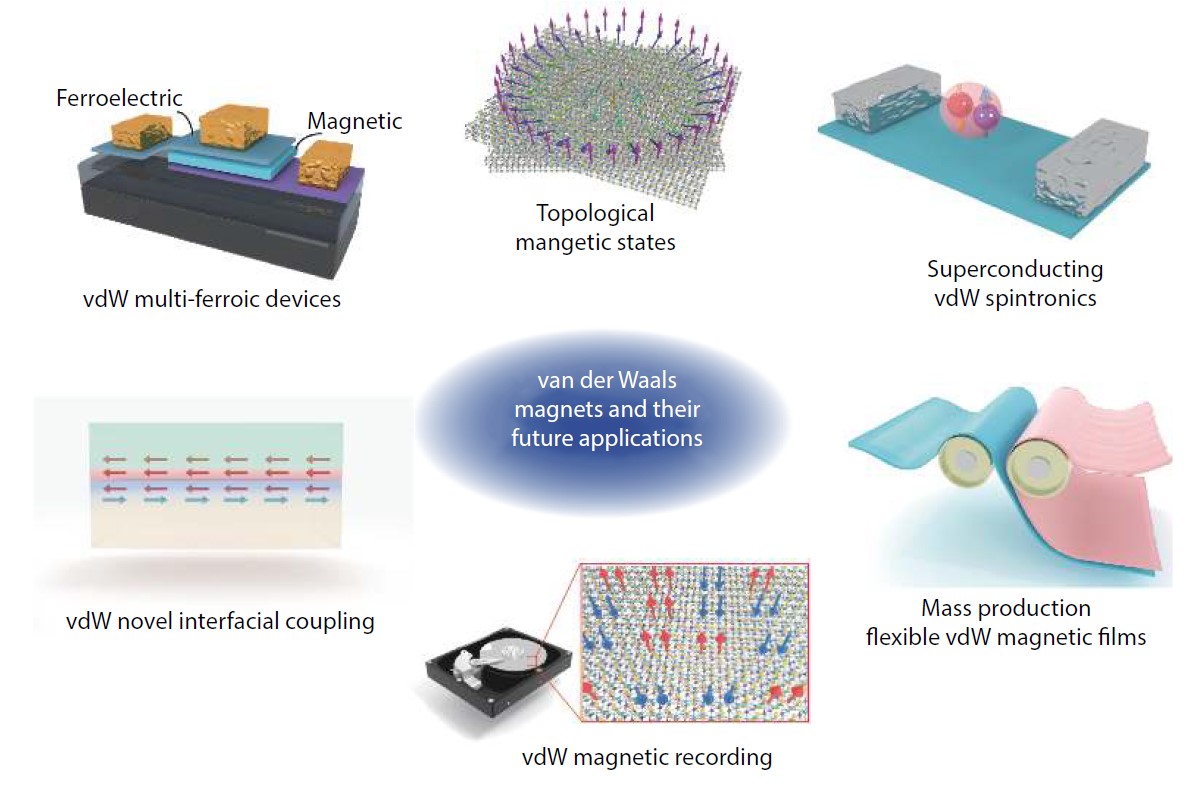 (!) Recent studies of two-dimensional forms of van der Waals magnets have shown that the magnetic ordering in them can be maintained at sufficiently high temperatures up to the limit of the atomic monolayer.
Applications of 2D ferromagnets in van der Waals heterostructures and twisted lattices
Future – the search and creation of various heterostructures with potential use in spintronics and other related fields
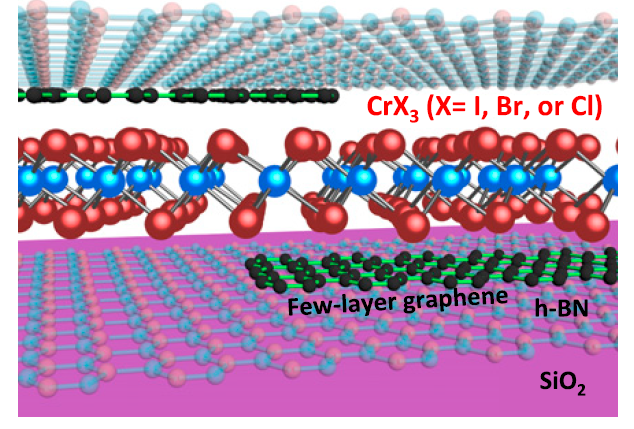 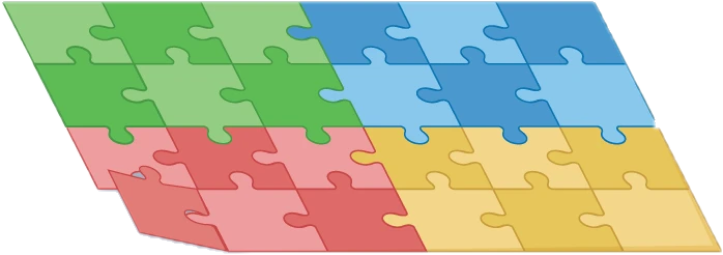 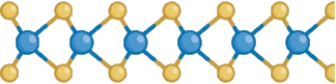 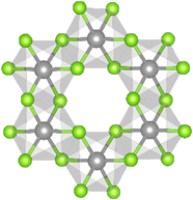 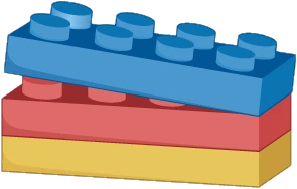 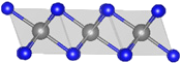 2
Introduction
VdW CrI3 at high pressures
The effect of high pressure on the electrical, optical and structural properties of van der Waals compounds
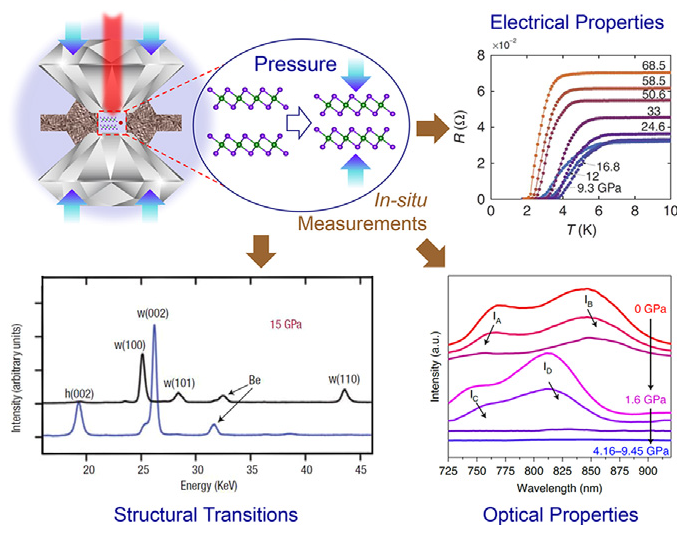 Pressure-induced changes in the layer stacking order is found to result in new magnetic ground states in two-dimensional insulating CrI3.
(!) A significant advantage of 2D materials is that their physical properties are highly tunable by means of external control parameters that include temperature, electrostatic doping, pressure, strain
3
Experimental methods: neutron diffractometer DN-6
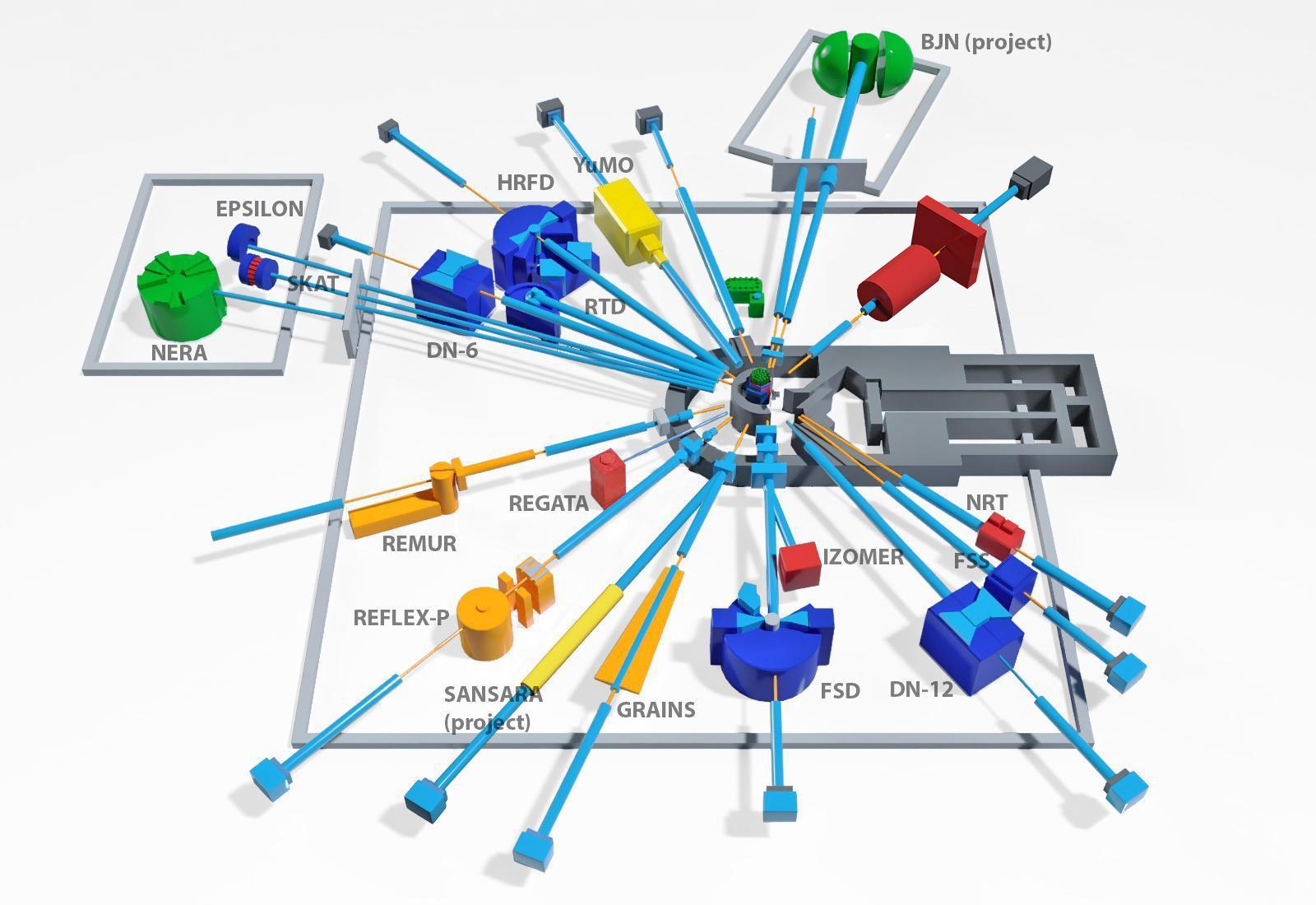 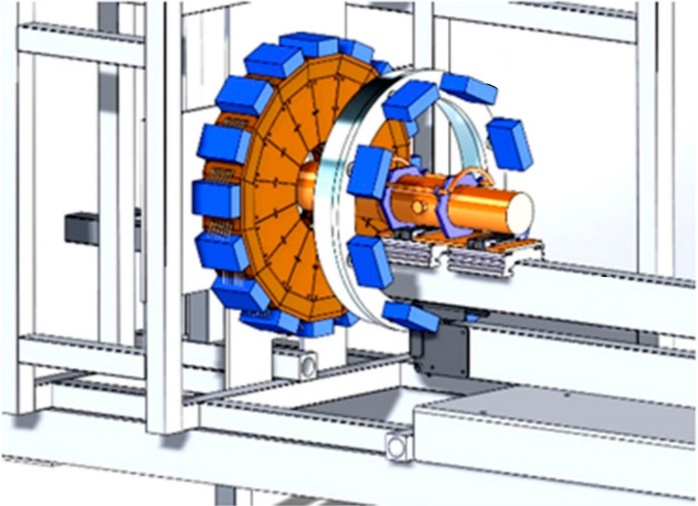 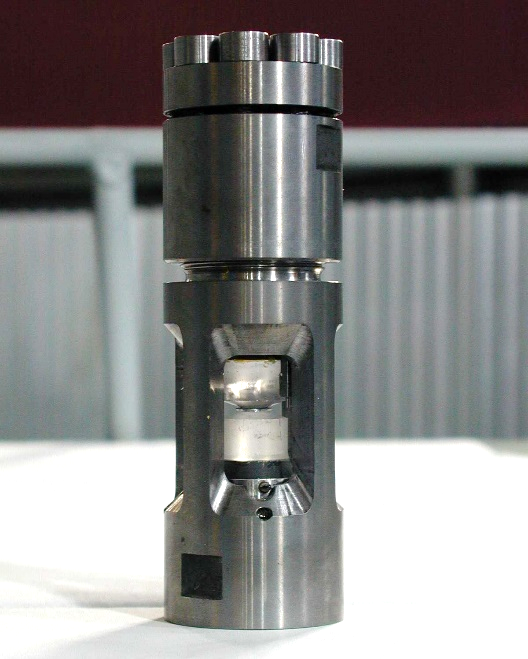 Experimental hall of the IBR-2 reactor with 14 neutron output channels and the layout of the DN-6 diffractometer
High-pressure cell with sapphire anvils
4
[Speaker Notes: Carry out such experiment under high pressure is difficult issue. This problem resolved in JINR. Therefore all experiments were performed in new diffractometer for investigation microsamples under high pressure DN-6 of pulse high-flux reactor IBR-2 in Dubna.  High pressure on the sample created by using the high pressure cells with sapphire anvils.]
Experimental methods : X-ray diffraction and Raman spectroscopy
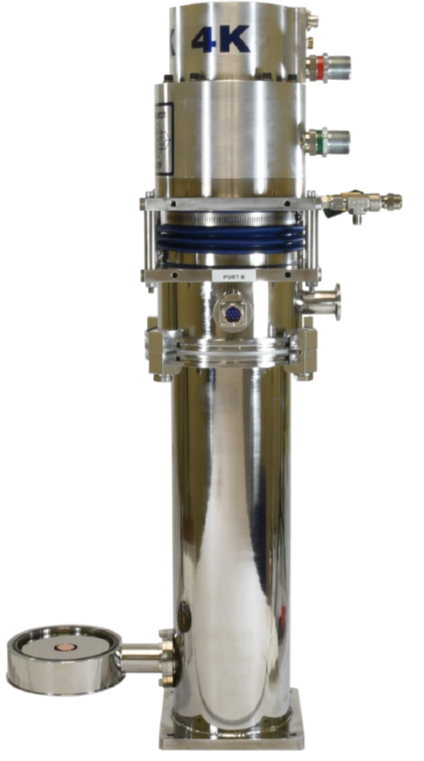 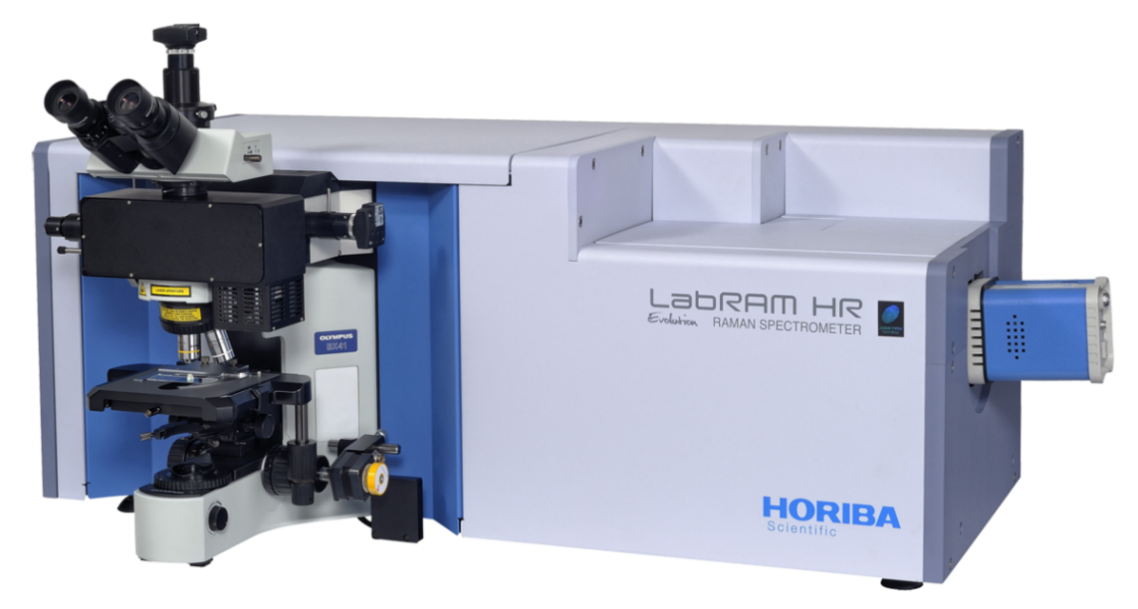 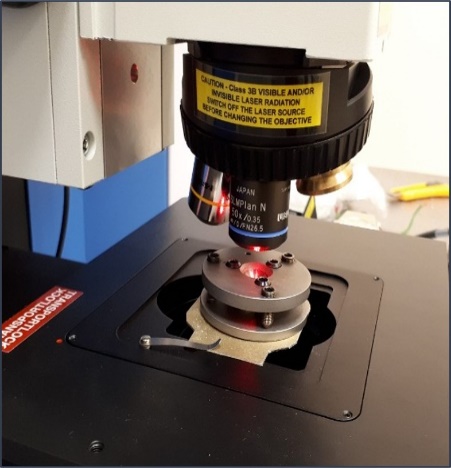 LabRAM HR Evolution Wavelength excitation of 632.8 nm emitted from He–Ne laser.The low-temperature Raman measurements were carried out using low vibration helium refrigerator in temperature range     19–300 K.
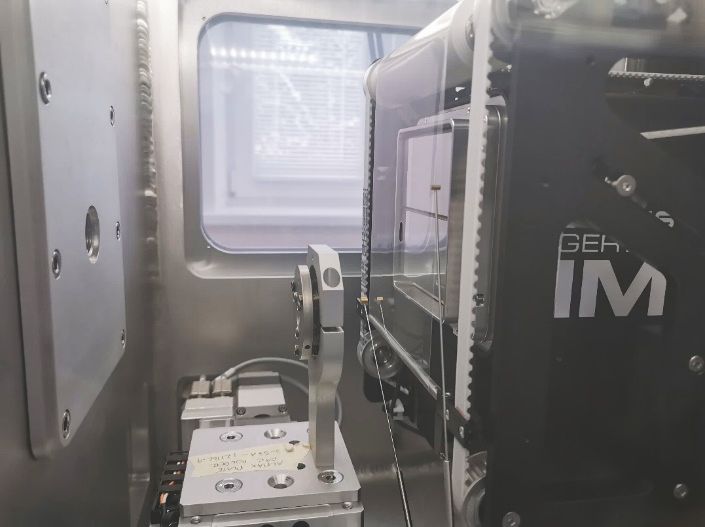 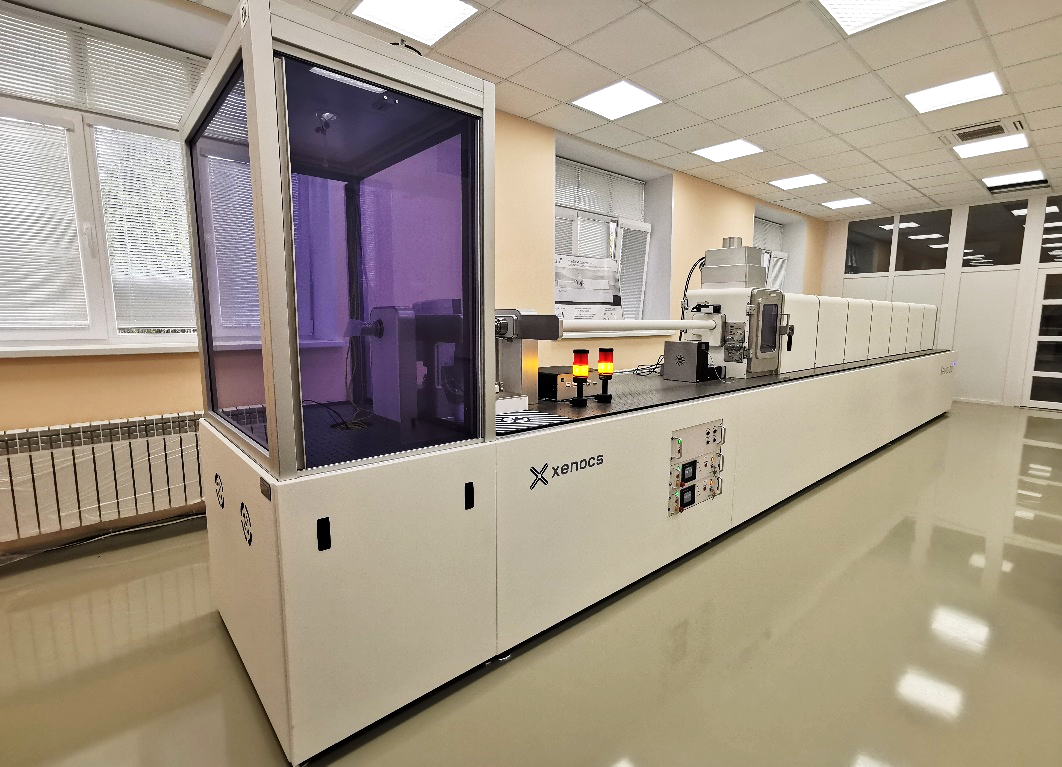 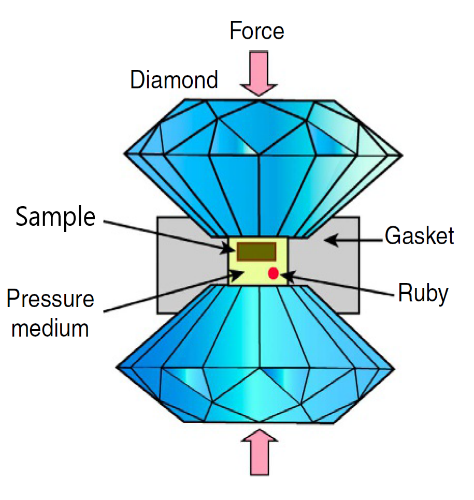 Xeuss 3.0
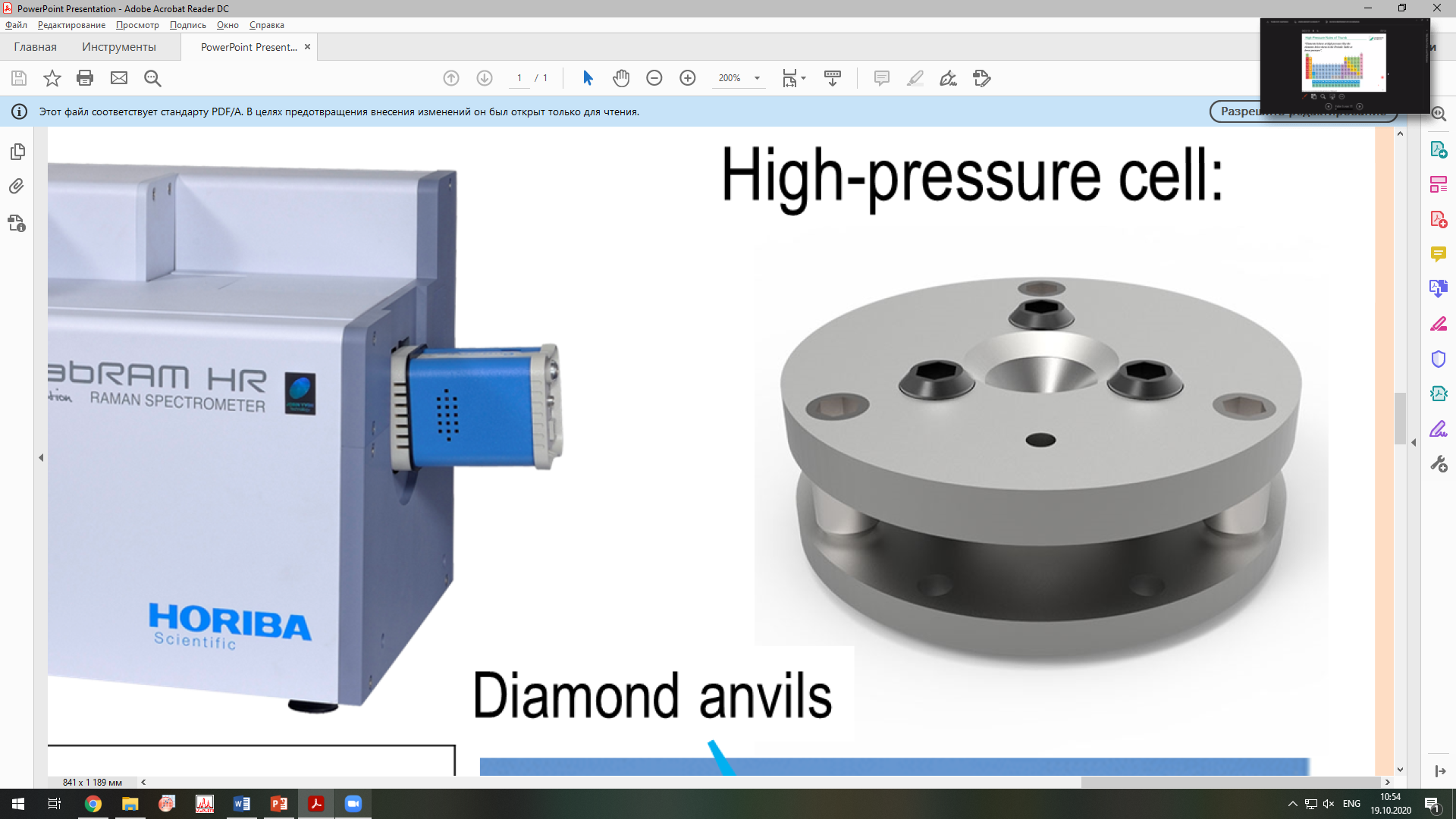 Cu radiation(λ = 1.54184 Å)Mo radiation (λ = 0.71078 Å)
High-pressure cell with diamond anvils 
P = 1 GPa ~ 10 000 atm.
5
Neutron diffraction of CrBr3 at low temperature
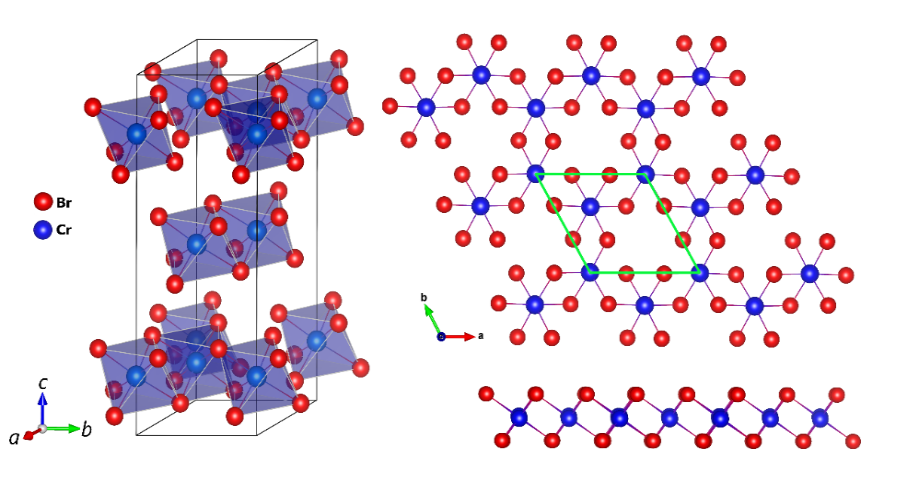 - The thermal expansion of CrBr3 lattice is strongly anisotropic with the pronounced variation of the c lattice parameter. 
- The interatomic intralayer and interlayer Cr–Cr distances decrease slightly on cooling in the temperature range above TC and they also demonstrate opposite increasing trend for T < TC
The temperature dependences of the lattice parameters and volume obtained from neutron and X-ray diffraction measurements
Kozlenko, D.P., Lis, O.N., Kichanov, S.E. et al. npj Quantum Mater. 6, 19 (2021)
6
Neutron diffraction of CrBr3 at high pressure and low temperature
The negative volume thermal expansion in CrBr3 persists even with the application of high pressure
P = 1 GPa ~ 10 000 atm.
Neutron diffraction patterns of CrBr3 measured at selected pressures, room and low temperatures.
7
O.N. Lis, D.P. Kozlenko, S.E. Kichanov, E.V. Lukin, et al. Materials – 2023. – 16(1). – 454
Neutron diffraction of CrBr3 at high pressure and low temperature
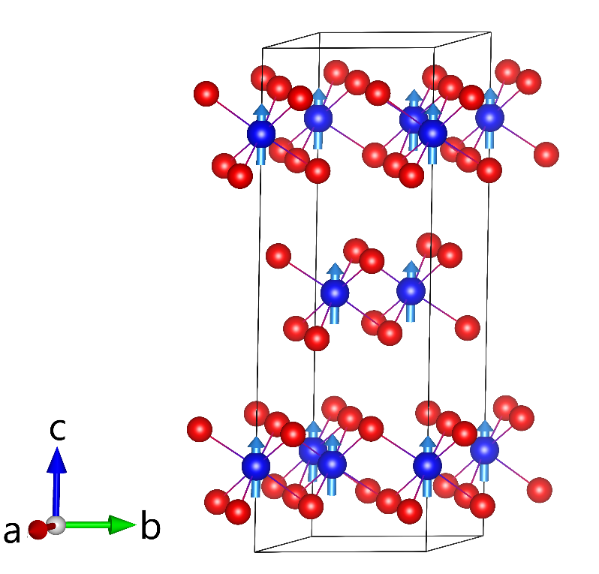 PTr ~ 8.4 GPa
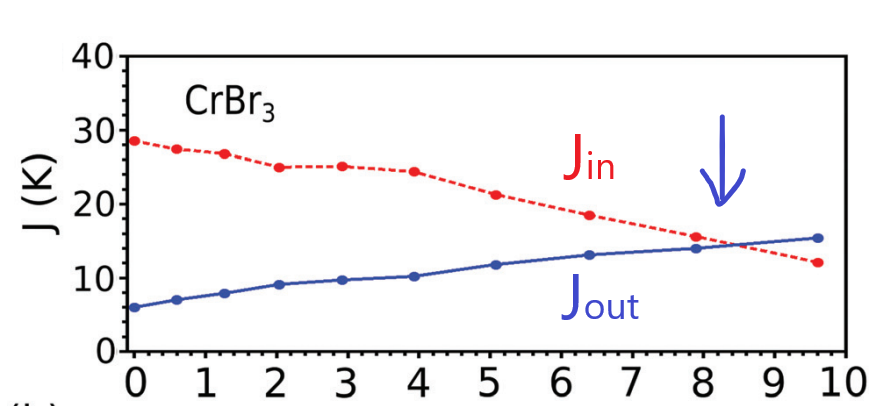 P (GPa)
The obtained temperature dependences of the Cr magnetic moment of ferromagnetic FM phase at different pressures
The Curie temperatures of the CrBr3 as a function of the pressure
Values of the exchange constants for CrBr3. The out-of-plane coupling becomes larger as pressure is applied
A. O. Fumega, et.al. J. Mater. Chem. C, 2020,8, 13582-13589
8
O.N. Lis, D.P. Kozlenko, S.E. Kichanov, E.V. Lukin, et al. Materials – 2023. – 16(1). – 454
X-ray diffraction of CrBr3 at high pressure
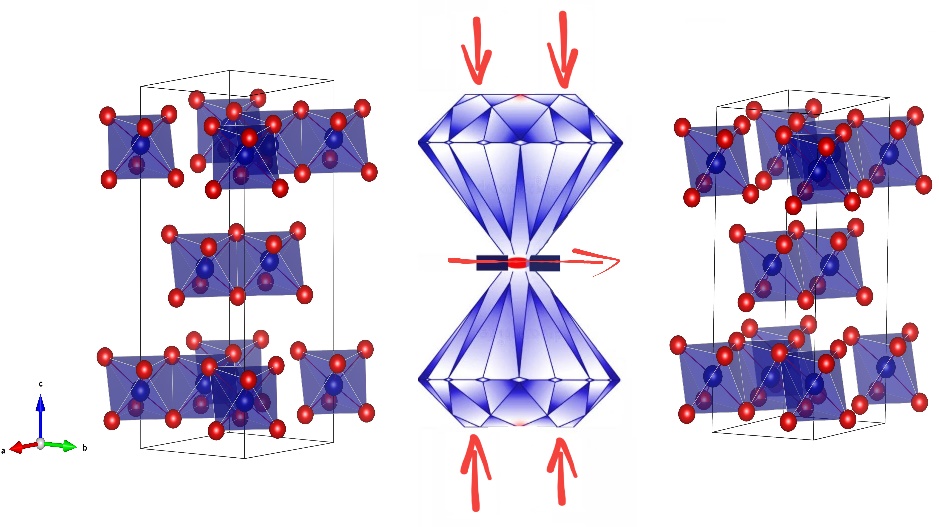 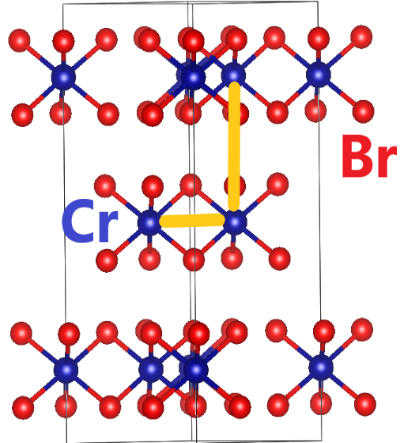 XRD spectra of CrBr3, which retains the initial rhombohedral structure up to 38 GPa. Upon compression it is observed a significant decrease in the distance between the layers, interatomic distance and angles above 5 GPa
9
X-ray diffraction of CrBr3 at high pressure
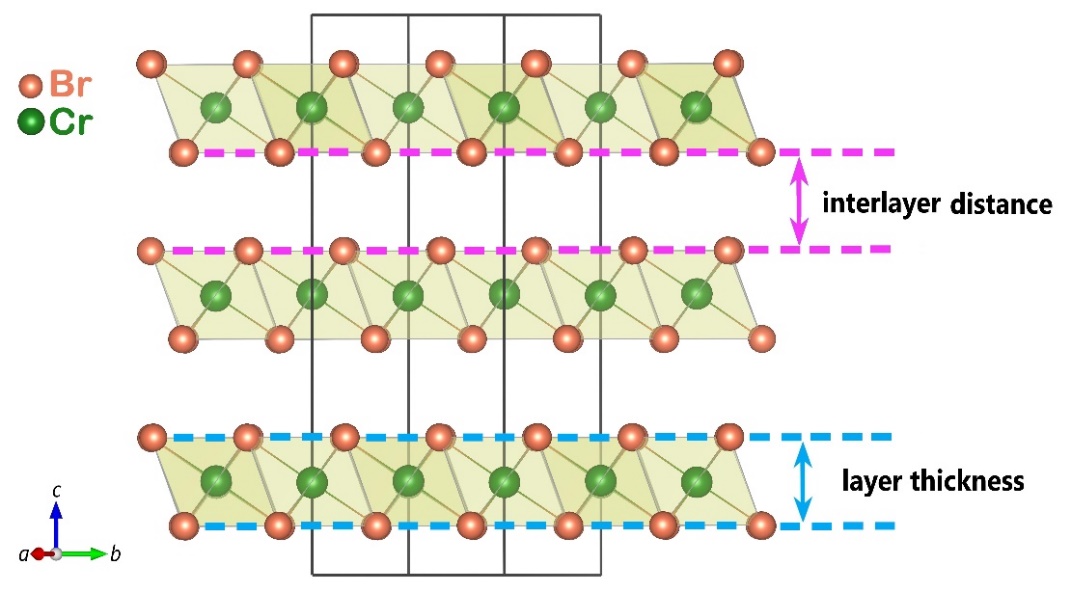 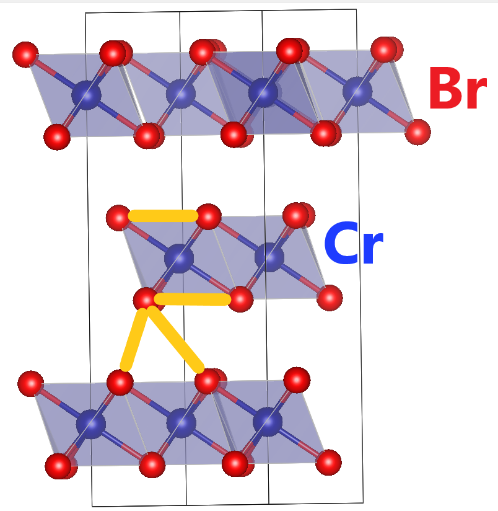 A strong decrease in interatomic bonds along the c-axis indicates the transformation of CrBr3 under high pressure from a quasi-two-dimensional structure to a three-dimensional one.
10
[Speaker Notes: Under the high pressure, the Br-Br bond length along the c-axis becomes significantly smaller than in the (ab) plane, as well as the corresponding distance between the layers in comparison with the layer thickness. This indicates the transformation of CrBr3 under high pressure from a quasi-two-dimensional structure to a three-dimensional one.]
Raman spectroscopy of CrBr3 at high pressure
1. The structural crossover is accompanies by anomalies in pressure behavior of several vibrational modes in pressure range 2.5 - 12 GPa
2. Transition to metallic state above 26 GPa
11
X-ray diffraction and Raman spectroscopy of CrCl3
At 6 GPa, anomalies are also observed in the Raman spectra and baric dependences of the frequencies of vibrational modes.
X-ray diffraction revealed a structural transition from the initial monoclinic to rhombohedral phase above 1 GPa. Up to ∼6 GPa, the coexistence of two phases is observed.
12
Neutron diffraction of CrCl3 at low temperature and high pressure
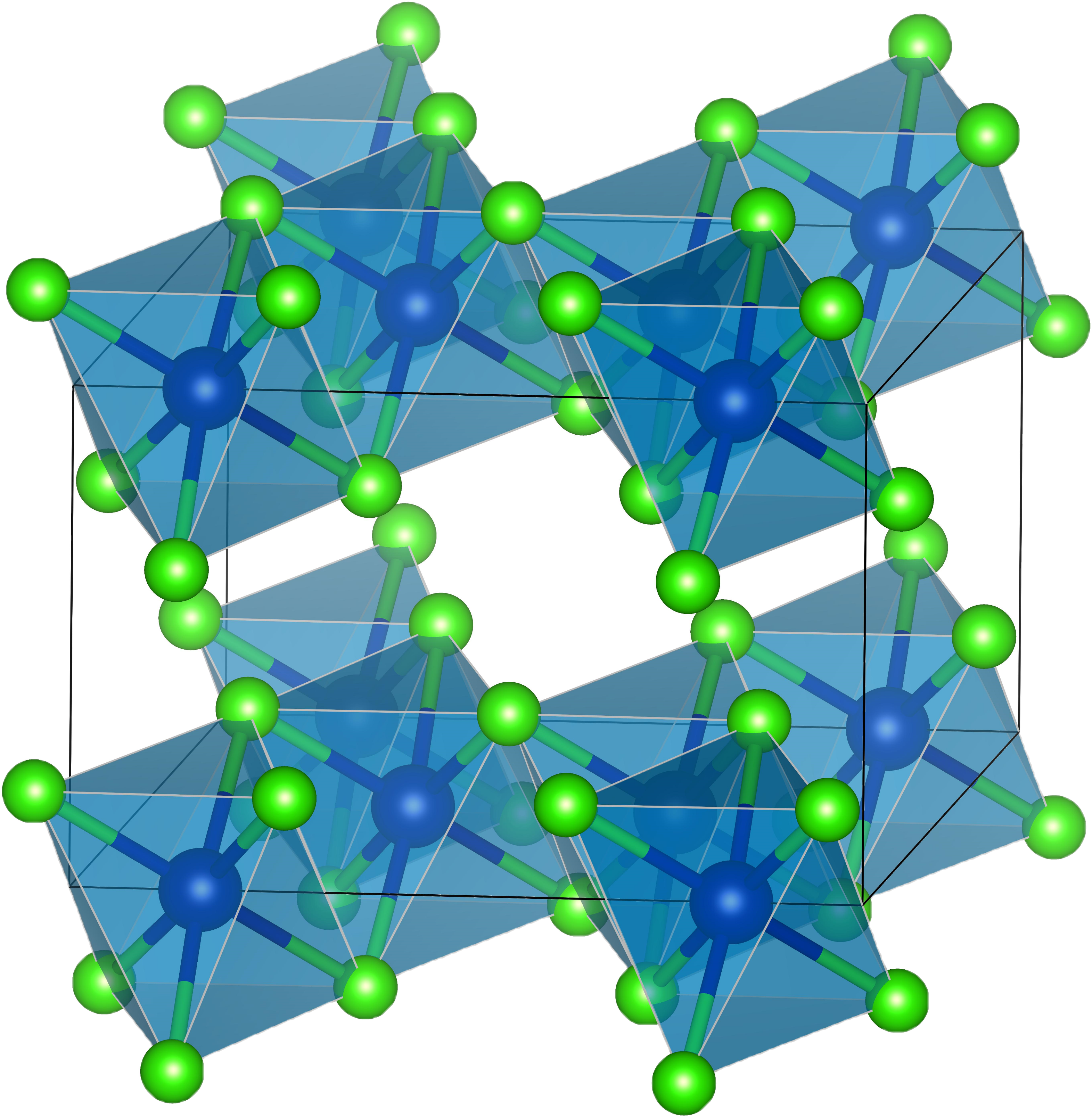 T<200 K
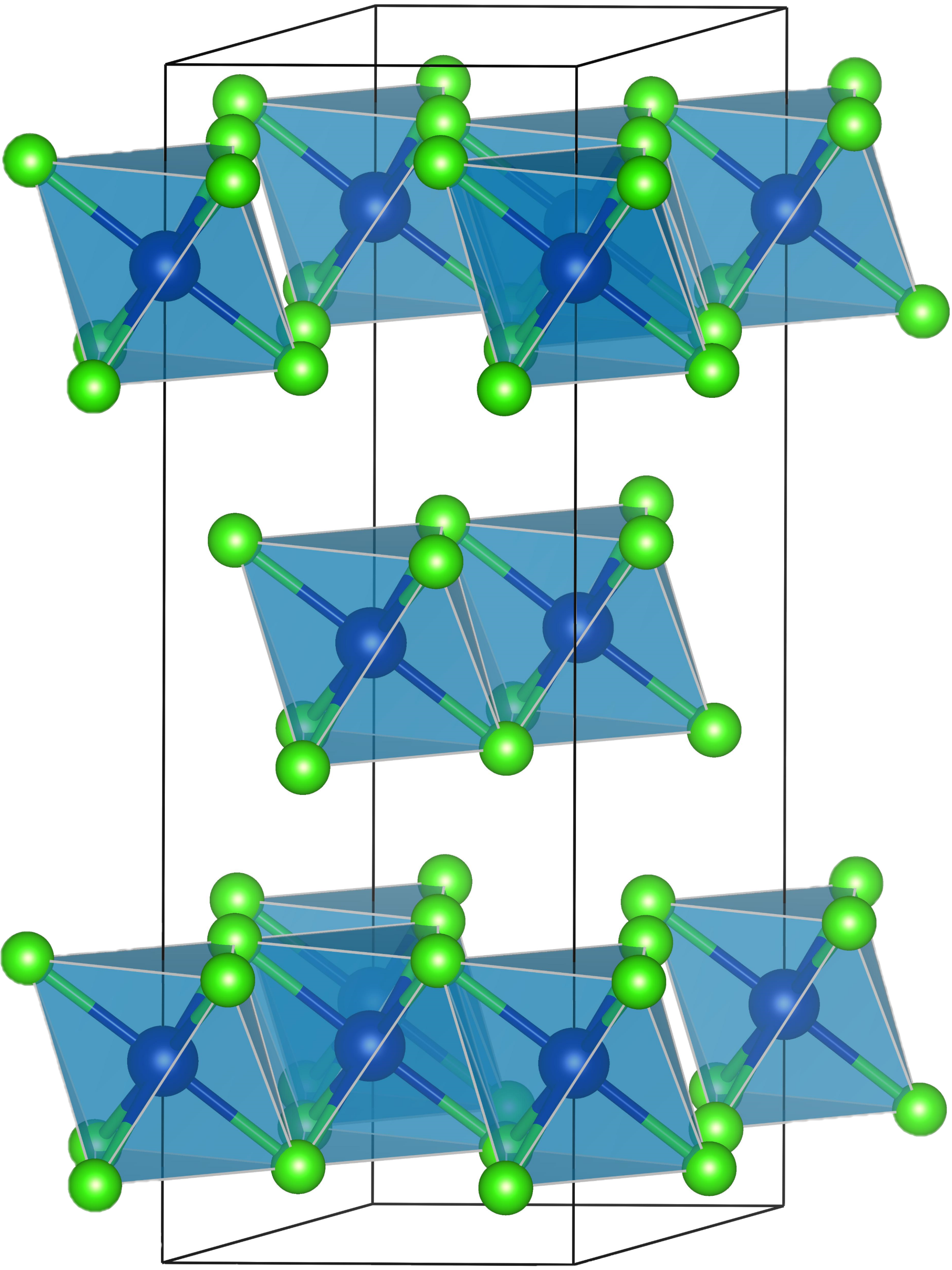 TN≈16K
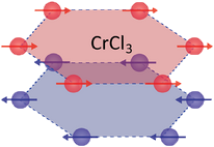 At 1 GPa, there is no observed contribution from antiferromagnetic ordering, however, a contribution to the nuclear peak (1 1 0), which indicates a possible transition to a ferromagnetic state. At 2 GPa, the contribution becomes implicit.
At about 200 K, a phase transition from the initial monoclinic to the rhombohedral phase is observed
13
Summary
The negative volume thermal expansion was observed below the Curie temperature in CrBr3, as well as obvious anomalies in the interatomic distances, Raman shifts and corresponding full-width at half-maximum (FWHM) dependences, which is due to a complex interplay between spin and lattice degree of freedom. 
 The Curie temperature of CrBr3 is reduced rapidly, implying instability of the initial FM order. A full suppression of the FM state and a magnetic transition to either AFM state or into a magnetically disordered one is expected at P ~ 8.4 GPa. 
 The pressure induced structural crossover from a quasi-two-dimensional structure to a three-dimensional one in CrBr3 is observed above P ~ 5 GPa. This is also accompanied by anomalous behavior of several vibrational modes. 

 It is observed the structural phase transition in CrCl3 from the initial monoclinic to rhombohedral phase at low temperatures and also at high pressures. 
 Under high pressure, an additional contribution to the intensity of the nuclear peak CrCl3 is weakly observed, which may be due to the magnetic transition from the AFM ordering to the FM mode.
14
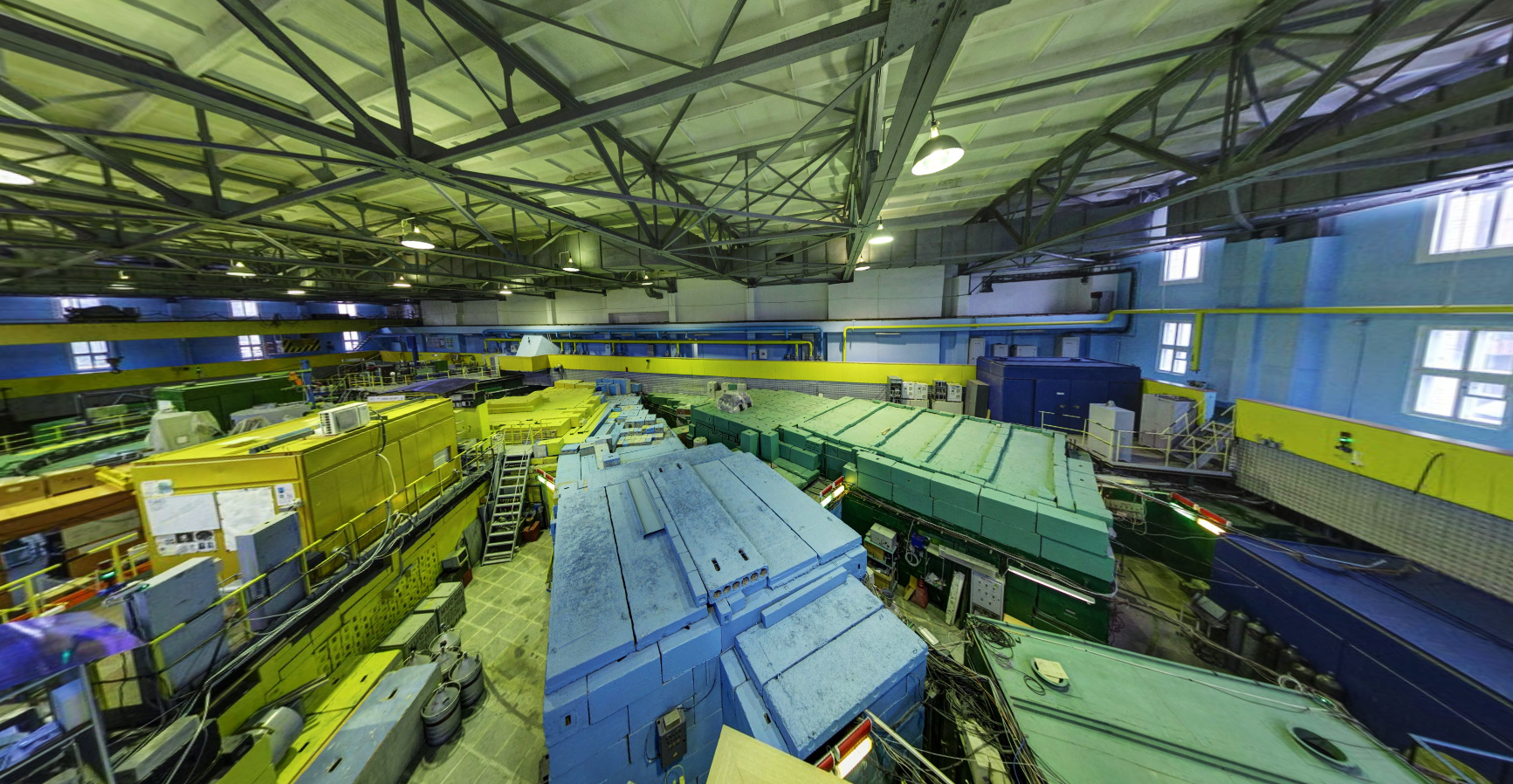 Thank you for your attention!
Raman spectroscopy of CrBr3 at low temperature
Br
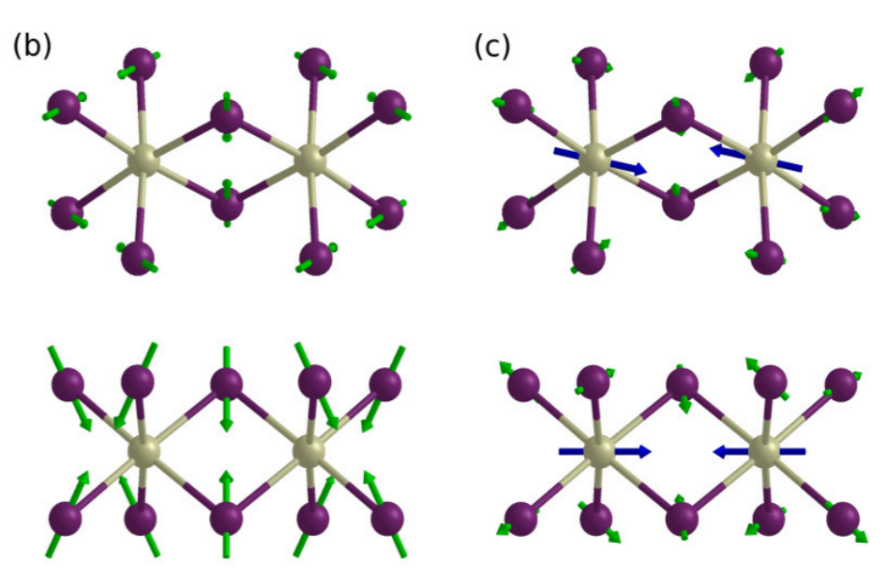 Cr
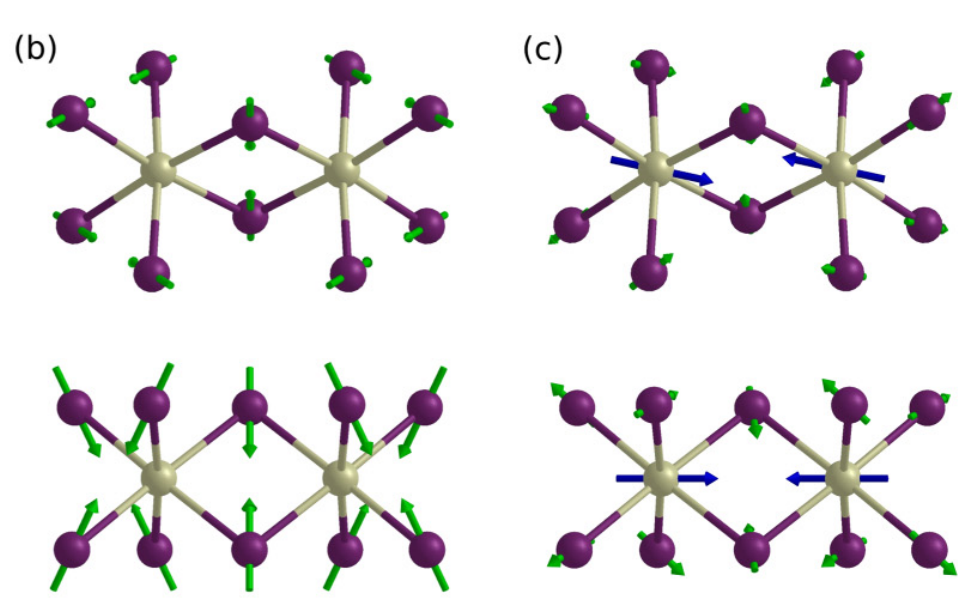 The FWHM of all the observed phonon modes demonstrate anomalous reversal broadening in the T < TC  range. These effects reveal a presence of the strong spin–phonon coupling in CrBr3.
Kozlenko, D.P., Lis, O.N., Kichanov, S.E. et al. npj Quantum Mater. 6, 19 (2021)
16